Академизм. Академическое искусство.
Салонное искусство
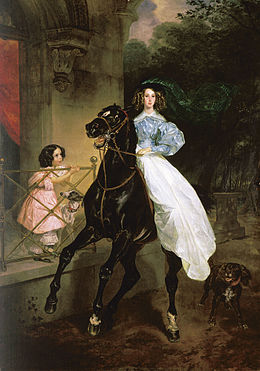 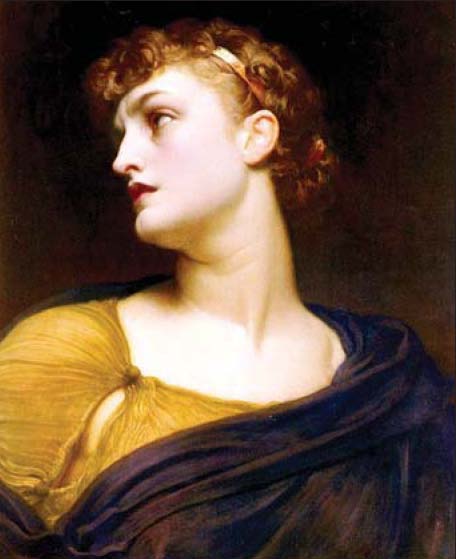 АКАДЕМИЗМ в искусстве(от греч. akademia — школа) —бережное отношение к традициям, высокий профессионализм, «иммунитет» к модным, но недолговечным и поверхностным веяниям в искусстве. В то же время имеет и свою негативную сторону, нередко оборачиваясь традиционализмом, приводя к застойности художественного мышления.
«Пальцы вниз» (Pollice Verso), Жан Жером, 1872
«Жанна д`Арк на коронации Карла VII», Жан Энгр
Академи́зм (фр. academisme) — направление в европейской живописи XIX века. Академизм вырос на следовании внешним формам классического искусства. Последователи характеризовали этот стиль как рассуждение над формой искусства древнего античного мира и Возрождения.
Характерны возвышенная тематика, высокий метафорический стиль, многоплановость, многофигурность и помпезность. Были популярны библейские сюжеты, салонные пейзажи и парадные портреты.
«Переход Наполеона через Альпы»,  Жак Луи Давид
«Переход Наполеона через Альпы»,Поль Деларош, 1848
«Наполеон, отступивший в Фонтенбло»,Поль Деларош, 1845
Академизм становится официальным направлением, поддержанным королевскими династиями разных стран. Начинается эра изысканных сюжетов (библейских или античных), только красивых, внешне привлекательных моделей, исправленных по античным образцам, виртуозного технического исполнения.
«Пигмалион и Галатея», Жан Жером
«Эскиз собаки», Жан Жером
«В Каире», Жан Леон Жером
«Петушиный бой», Жан Леон Жером
«Кто бы вы ни были, здесь я главный», Жан Леон Жером
«Людовик XIV и Мольер», Жан Леон Жером
Салонное искусство воспевало обнаженное женское и мужское тело, древних героев, привлекательных животных, цветы, преимущественно розы, элегантную современную одежду или экзотические одеяния,  многочисленных Саломею, Клеопатру, Сафо, влюбленные пары, античные интерьеры. Сюжетом картины мог быть банкет римского императора, который засыпал своих гостей лепестками роз.
"Клеопатра испытывает яд на узниках", Александр Кабанель (1887)
«Офелия», Александр Кабанель
«Смерть Клеопатры», Жан Андре Риксен (1874)
"Нимфы и сатир", Уильям Бугро
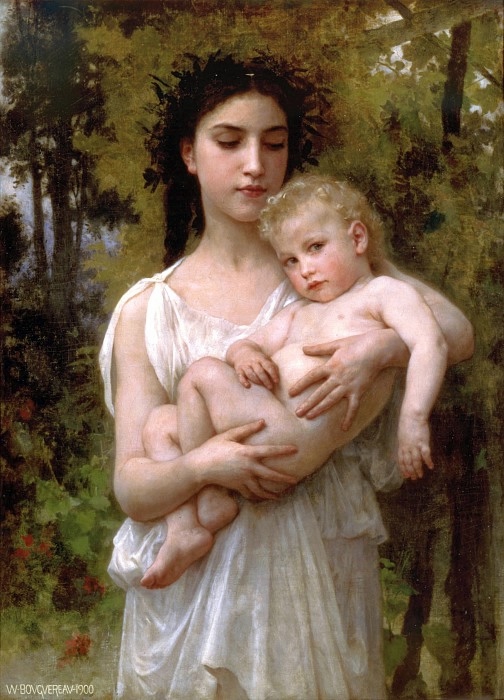 «Моряк погибает в объятьях сирены», Фредерик Лейтон
«Антигона»,Фредерик Лейтон
«Свет гарема», Фредерик Лейтон
«Саломея танцует перед царем Иродом», Гюстав Моро (1876)
«Смерть Камиллы, сестры Горация», Фёдор Бруни, 1824
«Мадонна с ребёнком», Фёдор Бруни, 1835
«Портрет римлянки», Генрих Семирадский
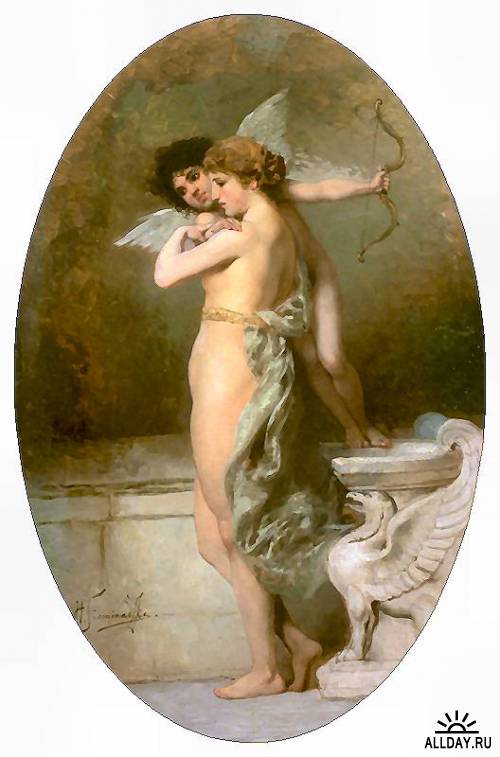 «По примеру богов», Генрих Семирадский
«Идиллия», Генрих Семирадский
«Римский праздник блестящих времён цесаризма», Генрих Семирадский
«Танцовщица на канате», Генрих Семирадский